Federal Rental Assistance Programs and Work
Barbara Sard

Center on Budget and Policy Priorities
November 14, 2014
cbpp.org
Agenda
Background on Federal Rental Assistance
Work-related policies and funding opportunities in major rental assistance programs
Why partner with housing agencies to promote work?
1
Background on federal rental assistance
2
3
5 Million Households Receive Federal Rental AssistanceFederal Rental Assistance, by Type
3
[Speaker Notes: “RA” means means-tested eligibility and amount of assistance.  Typically, tenant rent contributions based on 30% of income.  Specify HCV often called “section 8”]
4
Large Majority of Non-Elderly, Non-DisabledHUD-Assisted Households Work or Likely SubjectTo Work Requirements in 2010
*Most adult TANF recipients are subject to work requirements
Source: CBPP analysis of HUD administrative data.
5
More Families Receive Housing Choice Vouchers Than Other Rental Assistance
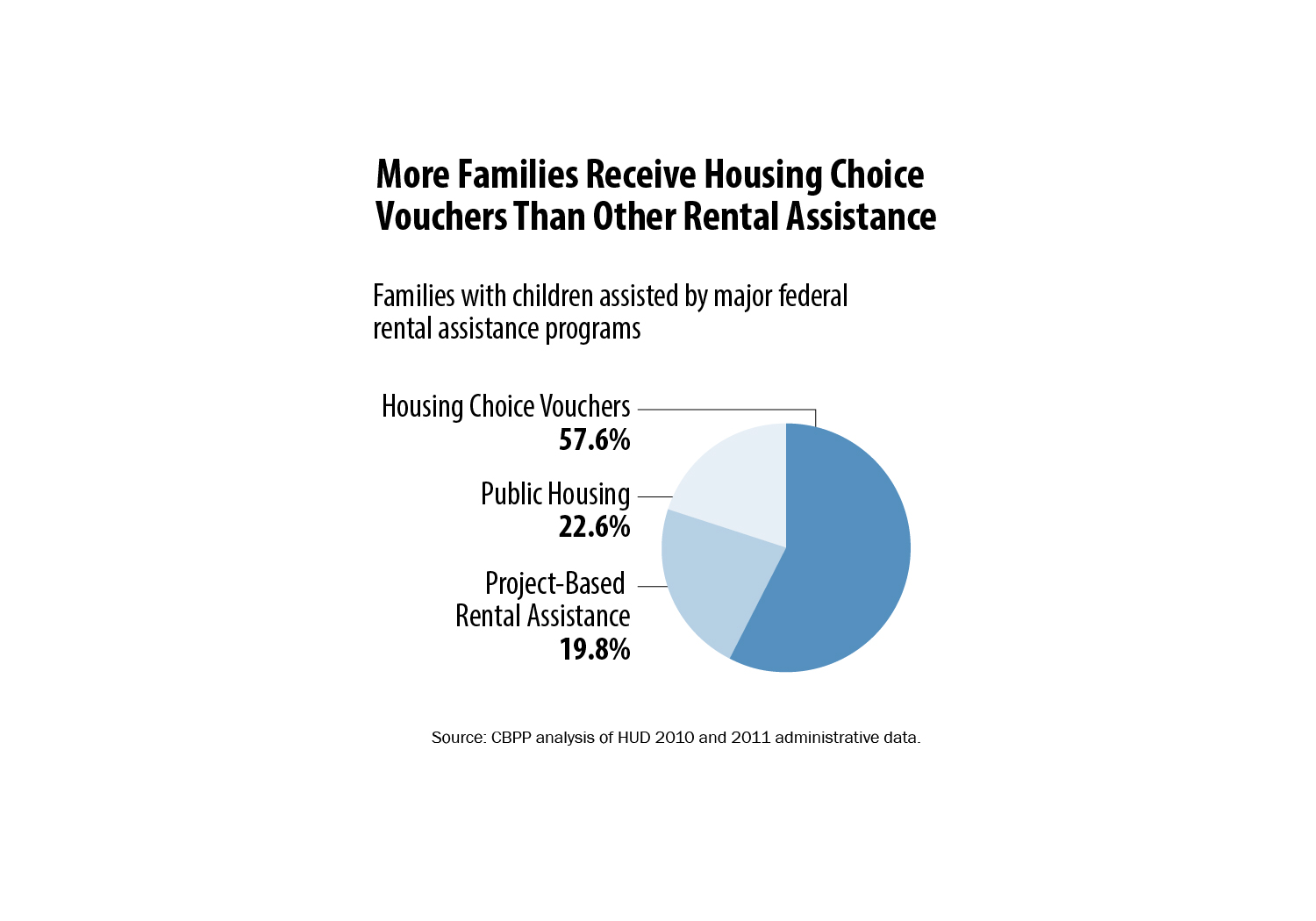 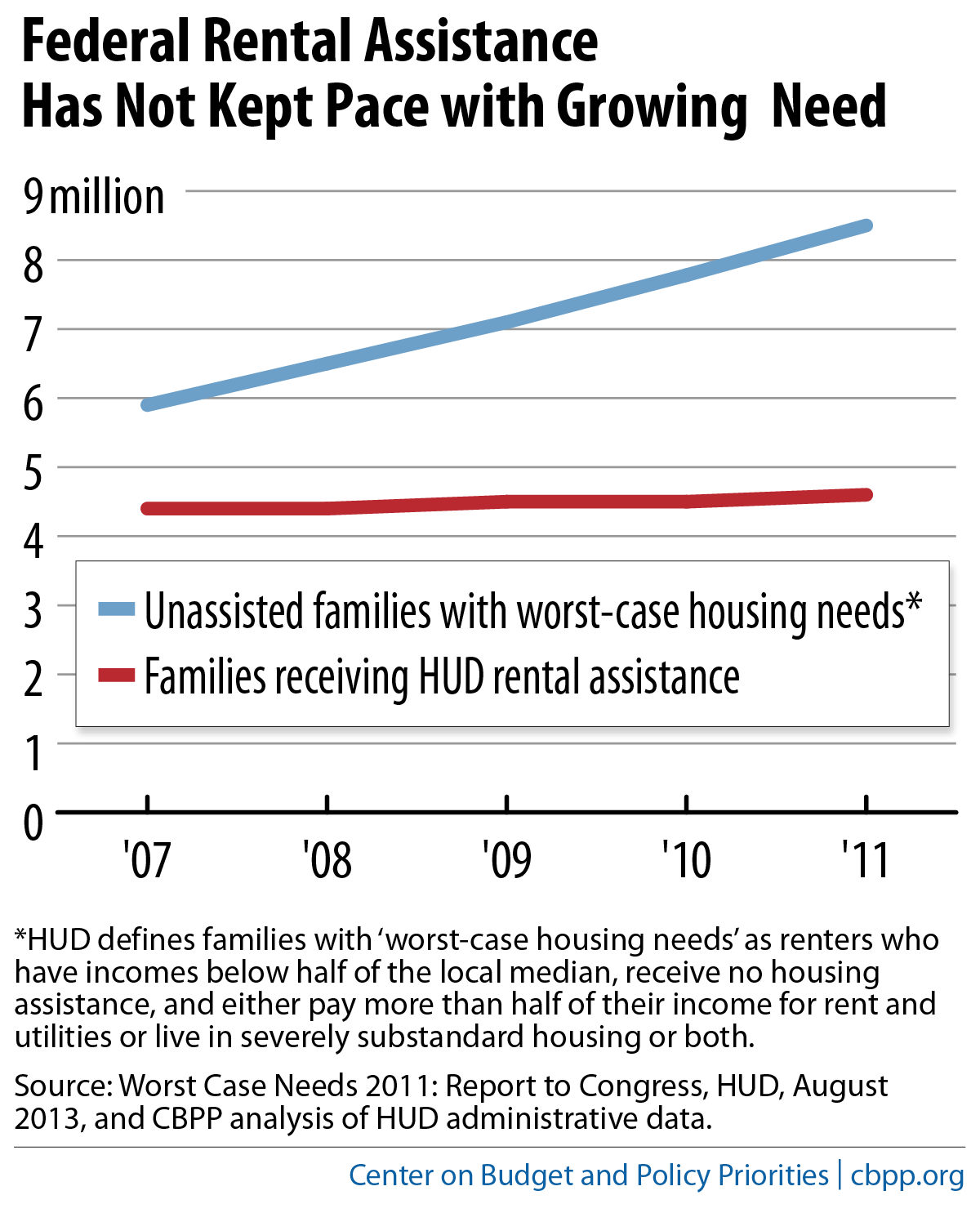 7
Work-related policies
8
Overview of Work Policies
Generally, no work requirements are allowed by federal law, for admission or continued occupancy.
Working preferences are permitted for admission (if equal preference for elderly and disabled); discretion on definition of “work”
Public housing agency or assisted owner may have admissions preference for households enrolled in particular training programs; tool to leverage services.
9
Overview of Work Policies - 2
Adult public housing tenants who are not “engaged in work activities” (state TANF definition or working 30 hours/week) or otherwise exempt are subject to “community service” requirement
Can be met by education/training; substance abuse or mental health counseling; volunteer activities (e.g., at kids’ school or with tenant organization)
See HUD, Public Housing Occupancy Guidebook, ch. 15.
Federal policy requires 8 hours per month; HUD has allowed more stringent local policies
Non-compliance grounds for eviction
10
[Speaker Notes: If state TANF agency deems individual to be engaged in work activities, OR not in non-compliance w. work requirements, individual is exempt
HUD guidance has broadened the regulatory definition – CHECK
- Enforcement of CS spotty; upcoming HUD rules may allow self-certification]
Moving to Work Demonstration
39 public housing agencies allowed broad flexibility, including imposition of stringent work requirements and/or time limits.
Some agencies apply work requirements to all non-elderly, non-disabled tenants (typically may be met, at least in part, by education/training).
Some have indirect policies, such as “stepped” rents based on duration of assistance.
Others have limited or no work requirements.
cbpp.org
11
Work-Related Rent Policies
Child Care 
In determining tenants’ required rent payment, unreimbursed “reasonable” expenses for care of children under 13 necessary to seek or retain employment or participate in education must be deducted from income.
In effect = 30% subsidy for child care costs.  
Take-up rate surprisingly low.
PHAs may permit up to one year delay in rent increase when income increases
Public housing earnings disregard for 24 months
12
“Section 3” Hiring and Training Requirements
30% of new hires and training program enrollees supported by federal housing and community development funds should be low-income households, particularly public housing residents
HUD enforcement improving, but weak
Some PHAs have effective programs, usually as result of local advocacy
cbpp.org
13
HUD Work-related programs and grants
cbpp.org
14
Family Self-Sufficiency Program
Case management + savings model, usually 5 years, to promote employment, increased earnings, and exit from TANF
Housing Choice Voucher and public housing tenants eligible
FY2015 appropriation bill may extend eligibility to PBRA tenants (privately-owned properties)
~1,200 PHAs offer FSS; program size usually limited by staff capacity
About 70,000 families now participate
15
FSS - 2
Increased rent payments due to earnings put in escrow savings account
Families may be able to draw on savings during program for tuition, car repairs, etc.
Savings belong to graduating families (successfully complete plan and off TANF for 12 months)
PHAs can expand FSS programs if can support case management costs 
federal administrative $ limited, but not savings
cbpp.org
16
FSS - 3
Encouraging findings on program results for those who graduate: average income increased from $19,902 to $33,390.
Random assignment study in NY found significant positive impacts for those not working at entry and SNAP recipients
Larger rigorous study underway
cbpp.org
17
[Speaker Notes: New HUD Secretary may prioritize improvement, expansion of FSS]
HUD Grant Programs - Jobs-Plus
Jobs-Plus Pilot to increase earnings of public housing residents
$24M; 8 grants expected (4-year); applications due Dec. 17, 2014
More funding may be available in 2015
Emphasizes career pathways in local labor market, employer-based training, partnerships (required with local WIB or American Job Center), “community coaches” and financial incentives (all increased earnings disregarded)
18
HUD Grant Programs - ROSS
Resident Opportunities for Supportive Services (ROSS) Service Coordinators Program
For residents of public or Indian housing
3-year grants for PHAs, tribal housing entities, resident associations or non-profits
Can focus on families – to increase earnings – or elderly/disabled
Cannot fund direct services
FY14: $36M for 3-year grants, 25% match required
cbpp.org
19
[Speaker Notes: Applications were due 8/18/14; maximum eligibility dependent on # of occupied units]
Why Partner with Housing Agencies?
Housing as “platform”
Evidence that welfare-to-work demonstrations resulted in greater success for assisted housing tenants
Assisted properties can—
Yield economies of scale for providers
Offer free/low-cost space for training, child care
Evidence of higher participation in on-site services
Encourage work through “saturation” model (Jobs-Plus)
cbpp.org
20
Why Partner with Housing Agencies - 2
Reach families not receiving TANF
Time-limited or otherwise not able to participate, with little or no income
Still poor, but incomes above TANF level
Housing providers interested in work-related programs likely to aim to increase incomes enough to afford unassisted housing
cbpp.org
21
MTW Agencies
Alaska Housing Finance Corporation
Atlanta Housing Authority
Baltimore City Housing Authority 
Boulder Housing Partners
Cambridge Housing Authority
Champaign County Housing Authority 
Charlotte Housing Authority
Chicago Housing Authority
Columbus, Georgia Housing Authority
Delaware State Housing Authority
District of Columbia Housing Authority
Fairfax County Redevelopment and Housing Authority
Holyoke (MA) Housing Authority
Keene (NH) Housing Authority
King County Housing Authority
Lawrence-Douglas County Housing Authority (KS) 
Lexington-Fayette Urban County Housing Authority (KY)
Lincoln Housing Authority (NE)
Louisville Metropolitan Housing Authority
Massachusetts Dept. of Housing and Community Development
Minneapolis Public Housing Authority 
New Haven City Housing Authority 
Oakland Housing Authority
Orlando Housing Authority
Philadelphia Housing Authority
Pittsburgh Housing Authority
22
MTW Agencies - 2
Portage Metropolitan Housing Authority (OH)
Portland Housing Authority (OR)
Reno Housing Authority
San Antonio Housing Authority 
San Bernardino County Housing Authority
San Diego Housing Authority
San Mateo County Housing Authority
Santa Clara County Housing Authority/San Jose City Housing Authority 
Seattle Housing Authority
Tacoma Housing Authority
Tulare County Housing Authority
Vancouver Housing Authority
23
:
Additional Resources
CBPP Policy Basics on Federal Rental Assistance: http://www.cbpp.org/files/PolicyBasics-housing-1-25-13RA.pdf 
Barbara Sard, “Most Rental Assistance Recipients Work, Are Elderly, or Have Disabilities,” July 2013, http://www.cbpp.org/cms/?fa=view&id=3992 
Will Fischer, “’Moving to Work’ Compromise Would Reduce Risk from Expanding Demonstration,” June 2013, http://www.cbpp.org/cms/?fa=view&id=3981 
Barbara Sard, “The Family Self-Sufficiency Program: HUD’s Best Kept Secret for Promoting Employment and Asset Growth,” Center on Budget and Policy Priorities, April 2001, http://www.cbpp.org/cms/?fa=view&id=174.
Hannah Emple, “Asset-Oriented Rental Assistance: Next Generation Reforms for HUD’s Family Self-Sufficiency Program,” New American Foundation, December 2013, http://assets.newamerica.net/sites/newamerica.net/files/policydocs/EmpleFSS12.5.13.pdf 
Barbara Sard and Micah Kubic, “Reforming HUD’s ‘Section 3’ Requirements Can Leverage Federal Investments in Housing to Expand Economic Opportunity,” June 2009, http://www.cbpp.org/cms/index.cfm?fa=view&id=2837 
Barbara Sard and Amy S. Bogdon, eds. A Place to Live, a Means to Work: How Housing Assistance Can Strengthen Welfare Policy, Fannie Mae Foundation 2003 (available on request from Barbara Sard)
24
Additional Resources - 2
Jobs Plus Pilot NOFA: http://portal.hud.gov/hudportal/documents/huddoc?id=2014jppnofa.pdf 
James A. Riccio, “Sustained Earnings Gains for Residents in a Public Housing Jobs-Program, Seven-Year Findings from the Jobs-Plus Demonstration,” MDRC, 2010, http://www.mdrc.org/sites/default/files/policybrief_33.pdf.
James Riccio, “Subsidized Housing and Employment,” MDRC, 2007, http://www.mdrc.org/sites/default/files/full_521.pdf . (Table 1 summarizes the results of 10 different analyses, 8 of which show larger and statistically significant earnings effects for welfare recipients who were receiving some form of housing assistance.)
25